Advanced Islamic Studies program (Diploma)Relations of the Letters
Dr. Ashraf Negm
Dr. Ashraf Negm
Ijaza (Sanad) in reciting and teaching the 10 Qera’at (Readings) of the Quran from the ways of Al-Shatibiyah & AL-Dorrah
Diploma of Human and Islamic knowledge – Islamic studies institute – Cairo University
4 Diplomas in the Islamic studies – Samaha Academy
Certificate of Dar-ul-Quran (equal to Azhar HS certificate) - Kuwait 
Certificate of Al-Otrojah institute for Quran knowledge - Kuwait 
Study of the Qera’at (Readings) at Institute of Qera’at - Kuwait  
Master of Pediatrics – Cairo University
18 years experience in training and teaching of Islamic knowledge
The founder and manager of 3 Canadian Islamic educational organizations: (Al-Otrojah for Quran studies), (Ayaat Academy corp.), and (Ayaat Foundation)
2024-01-24
2
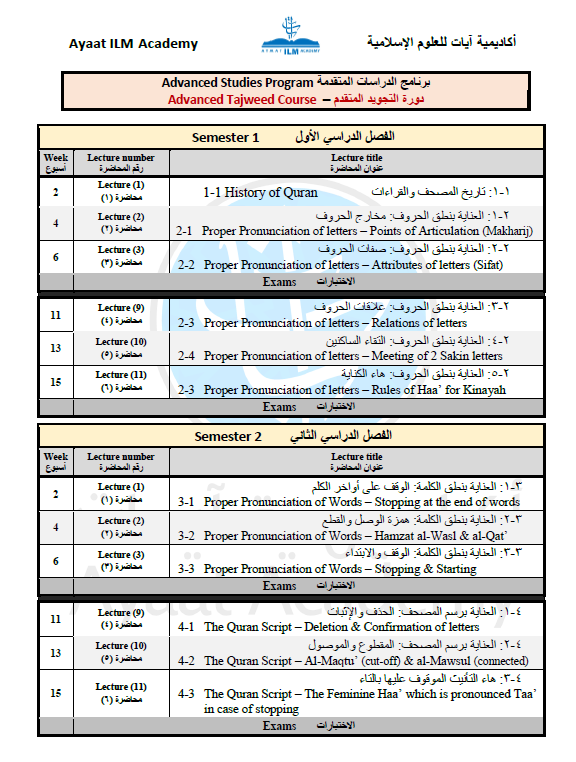 Semester program
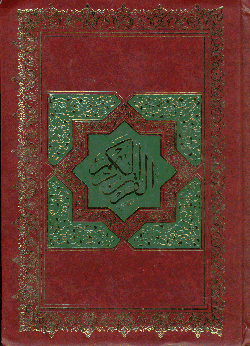 2024-01-24
3
Introductionالمقدمة
2024-01-24
4
ما هي علاقات الحروف؟
What do we mean by Relations of letters?
حتى نعتبر العلاقة بين أي حرفين لابد أن:
يتلاقيا خطًا ولفظًا   (اركبْ مَـعنا) (يدركْـــكُـــم) 
يتلاقياً خطًا فقط (إنــهُ و هُــو)
To consider a relationship between any 2 letters, they should:

Meet in the Script and pronunciation
(يدركْـــكُـــم) (اركبْ مَـعنا)
Meet in the Script only 
(إنــهُ و هُــو)
أما إن تلاقيا لفظاً فقط فلا تعتبر العلاقة بينهما
(أنَـــا نَـذير) (قالَ اركب)

ملاحظة: لا يعتد بالفاصل إذا كان غير ملفوظ في كل الأحوال
 (أمنُوْا وَعملوا)
While if they meet only in the pronunciation, their relation is NOT considered 
(أنَـــا نَـذير) (قالَ اركب)
Note: The letter is not considered a separator if not pronounced in all cases   
(أمنُوْا وَعملوا)
أنواع علاقات الحروف
Types of the Relations of letters
الإظهار
Izhar
الإدغام أو الإظهار
 Idgham or Izhar
الإظهار
Izhar
أنواع علاقات الحروف
Types of the Relations of letters
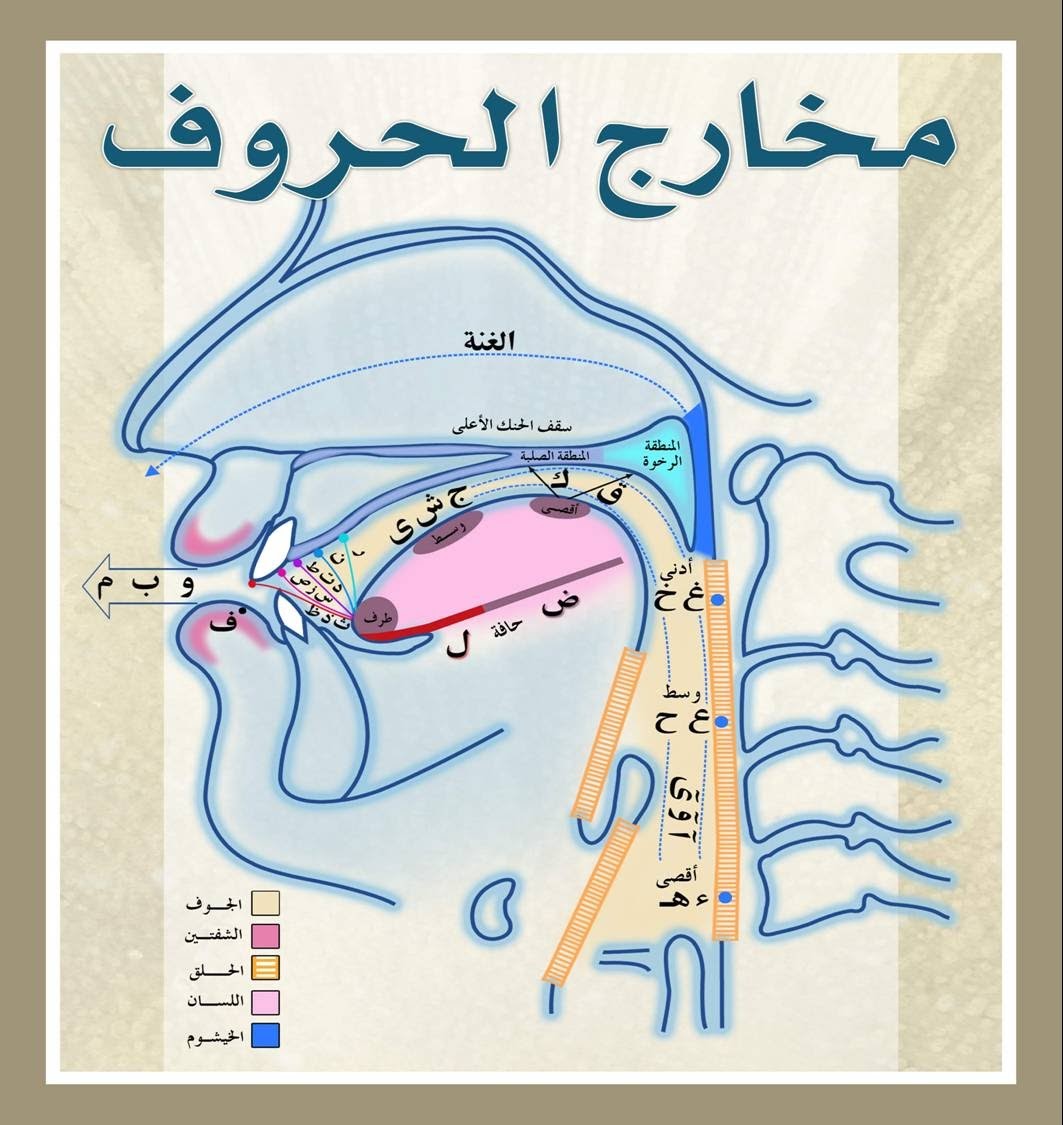 أنواع علاقات الحروف
Types of the Relations of letters
المتماثلانTamathul (identical)
2024-01-24
9
Tamathul (Identical)
المتماثلان
تعريفه:  - الحرفان اللذان اتفقا اسمًا ورسمًا ومخرجًا وصفةً
Definition: Two letters which are identical in name, script, P.O.A. and attributes
ت
ت
م
م
Tamathul (Identical)
المتماثلان
الإظهار
Izhar
الإدغام
 Idgham
الإظهار
Izhar
ما عدا
 Except
ما عدا
 Except
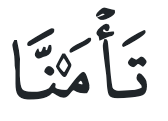 2 options فيها وجهان
Ishmam & Idgham الإدغام مع الإشمام
Al-Rawm الروم
أما حرف اللين فيجب إدغامهWhile the Leen letter should be merged
عصَوْا وَ كانوا
[Speaker Notes: - الحرفان اللذان اتفقا اسمًا ورسمًا ومخرجًا وصفةً
Definition: Two letters which are identical in name, script, P.O.A. and attributes]
المتجانسانTajanus (homogenety)
2024-01-24
12
المتجانسان
Tajanus (Homogenous)
تعريفه: الحرفان اللذان اتفقا مخرجًا (أو صفةً)
Definition: Two letters having the same Makhraj (or attributes)
ء   هـ
ع   ح
غ   خ
س ز ص
ذ ث ظ
د ت ط
ب م و
المتجانسان
Tajanus (Homogenous)
الإظهار
Izhar
الإظهار
Izhar
الإظهار
Izhar
ما عدا
 Except
ما عدا
 Except
[Speaker Notes: - الحرفان اللذان اتفقا اسمًا ورسمًا ومخرجًا وصفةً
Definition: Two letters which are identical in name, script, P.O.A. and attributes]
المتجانسان
Tajanus (Homogenous)
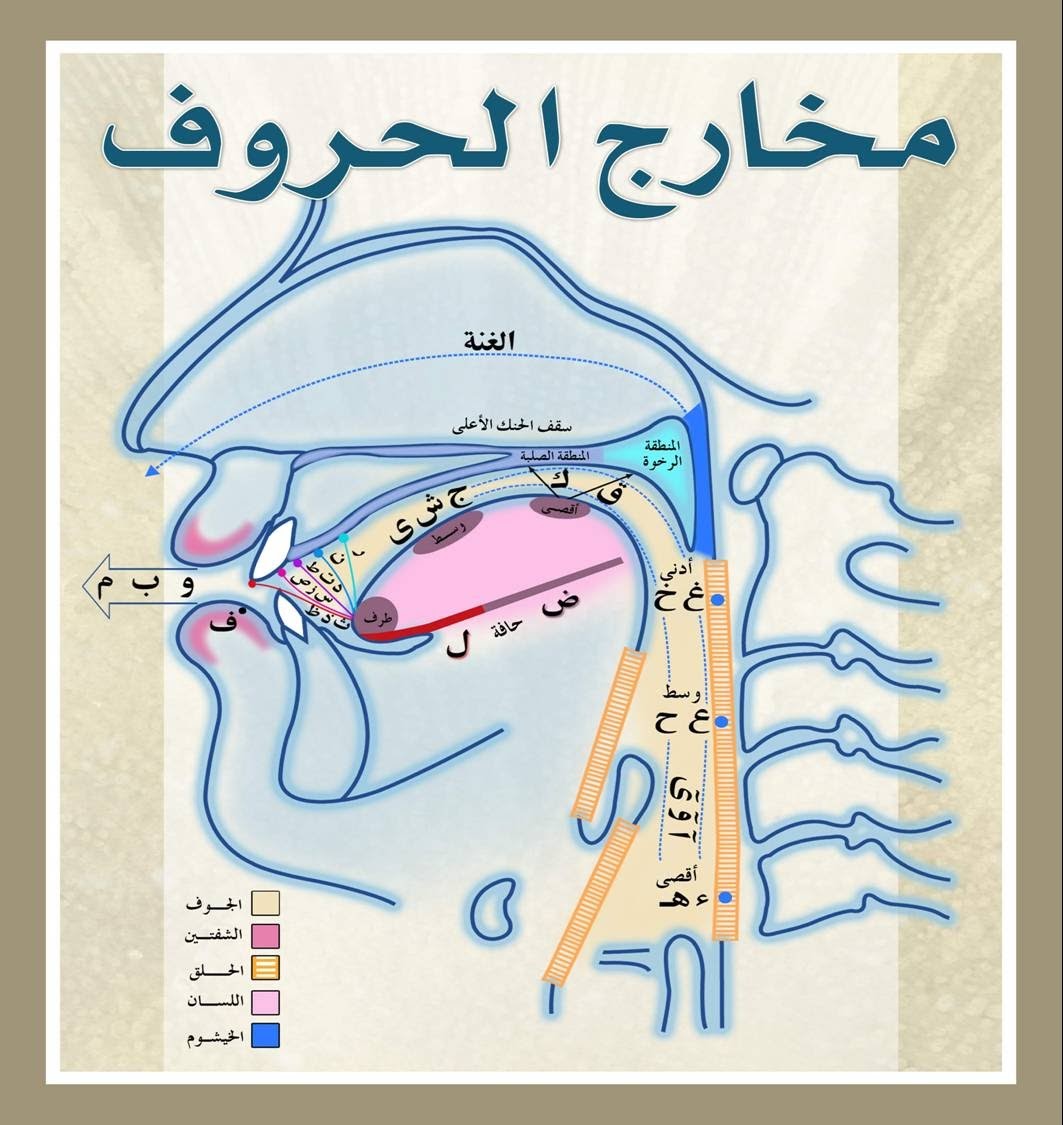 د
ت
Complete Idgham
 إدغام كامل
أثقلت دَّعوا
كــدتَّ
ت
د
Complete Idgham
 إدغام كامل
ط
ت
قالت طـَّائفة
Complete Idgham
 إدغام كامل
ت
أحـطـتُّ
ط
Incomplete Idgham
 إدغام ناقص
المتجانسان
Tajanus (Homogenous)
موضع وحيد
 Mentioned once
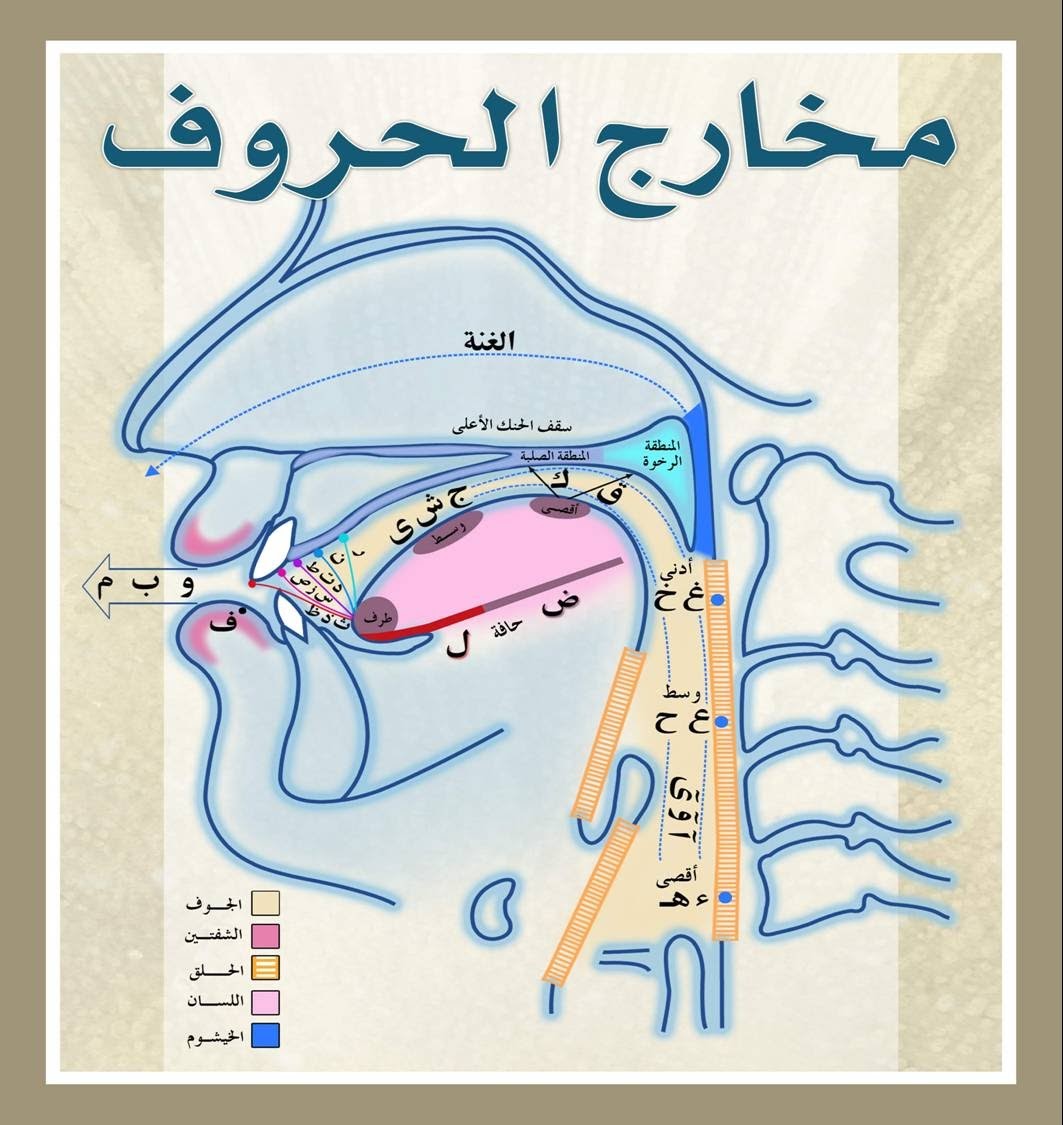 م
ب
Complete Idgham
 إدغام كامل
اركب مَّـعنا
ب
م
لهم بِـه
Ikhfaa’
إخفاء
موضع وحيد
 Mentioned once
ذ
ث
Complete Idgham
 إدغام كامل
يلهث ذَّلك
ظ
ذ
إذ ظَّـلمتم
Complete Idgham
 إدغام كامل
المتقاربانTaqarub(approximately similar)
2024-01-24
17
المتقاربان
Taqarub (approximately Similar)
[Speaker Notes: - الحرفان اللذان اتفقا اسمًا ورسمًا ومخرجًا وصفةً
Definition: Two letters which are identical in name, script, P.O.A. and attributes]
المتقاربان
Taqarub (approximately Similar)
الإظهار
Izhar
الإظهار
Izhar
الإظهار
Izhar
ما عدا
 Except
[Speaker Notes: - الحرفان اللذان اتفقا اسمًا ورسمًا ومخرجًا وصفةً
Definition: Two letters which are identical in name, script, P.O.A. and attributes]
المتقاربان
Taqarub (approximately Similar)
19
14
موضع وحيد
 Mentioned once
33
19
20-32
18
1-4
5-17
[Speaker Notes: - الحرفان اللذان اتفقا اسمًا ورسمًا ومخرجًا وصفةً
Definition: Two letters which are identical in name, script, P.O.A. and attributes]
المتباعدانTaba’ud(farther apart)
2024-01-24
21
Taba’ud (farther apart)
المتباعدان
تعريفه:
الحرفان اللذان تباعدا مخرجًا واختلفا صفةً
Definition:
Two letters whose Makharij are farther apart and they have different Sifat (attributes).
ن
خ
د
هـ
Taba’ud (farther apart)
المتباعدان
الإظهار
Izhar
الإظهار
Izhar
الإظهار
Izhar
ما عدا
 Except
الإخفاء
Ikhfa’a
[Speaker Notes: - الحرفان اللذان اتفقا اسمًا ورسمًا ومخرجًا وصفةً
Definition: Two letters which are identical in name, script, P.O.A. and attributes]
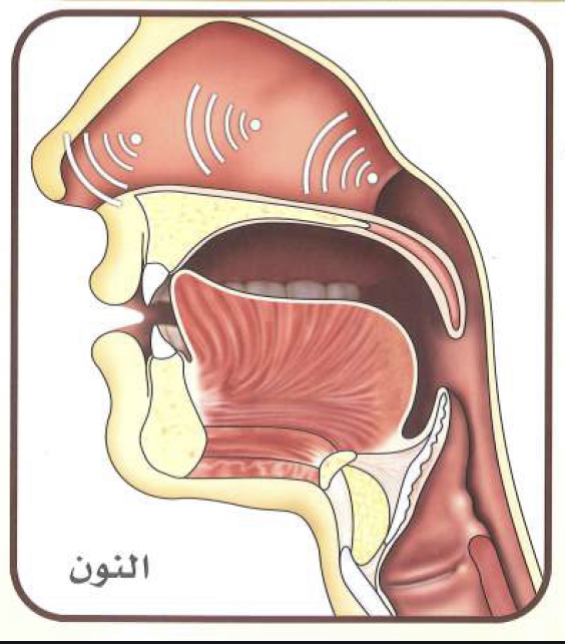 تباعد - إخفاء
Taba’ud with Ikhfaa’
ن
ك
ق
تباعد - إظهار
Taba’ud with Izhar
غ
خ
ع
ح
ء
هـ
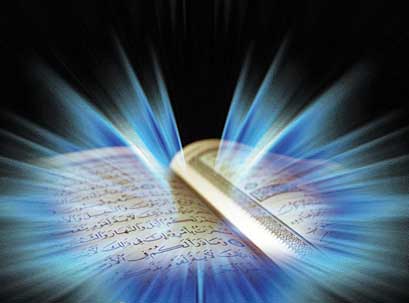 والله من وراء القصد
وهو يهدي السبيل
Jazakom Allah Khairan